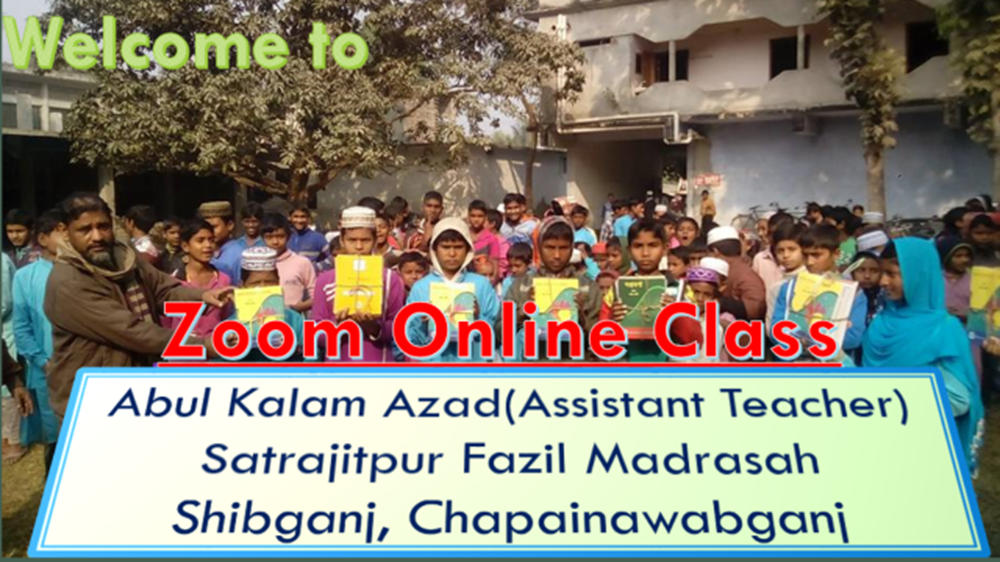 Lesson Identity
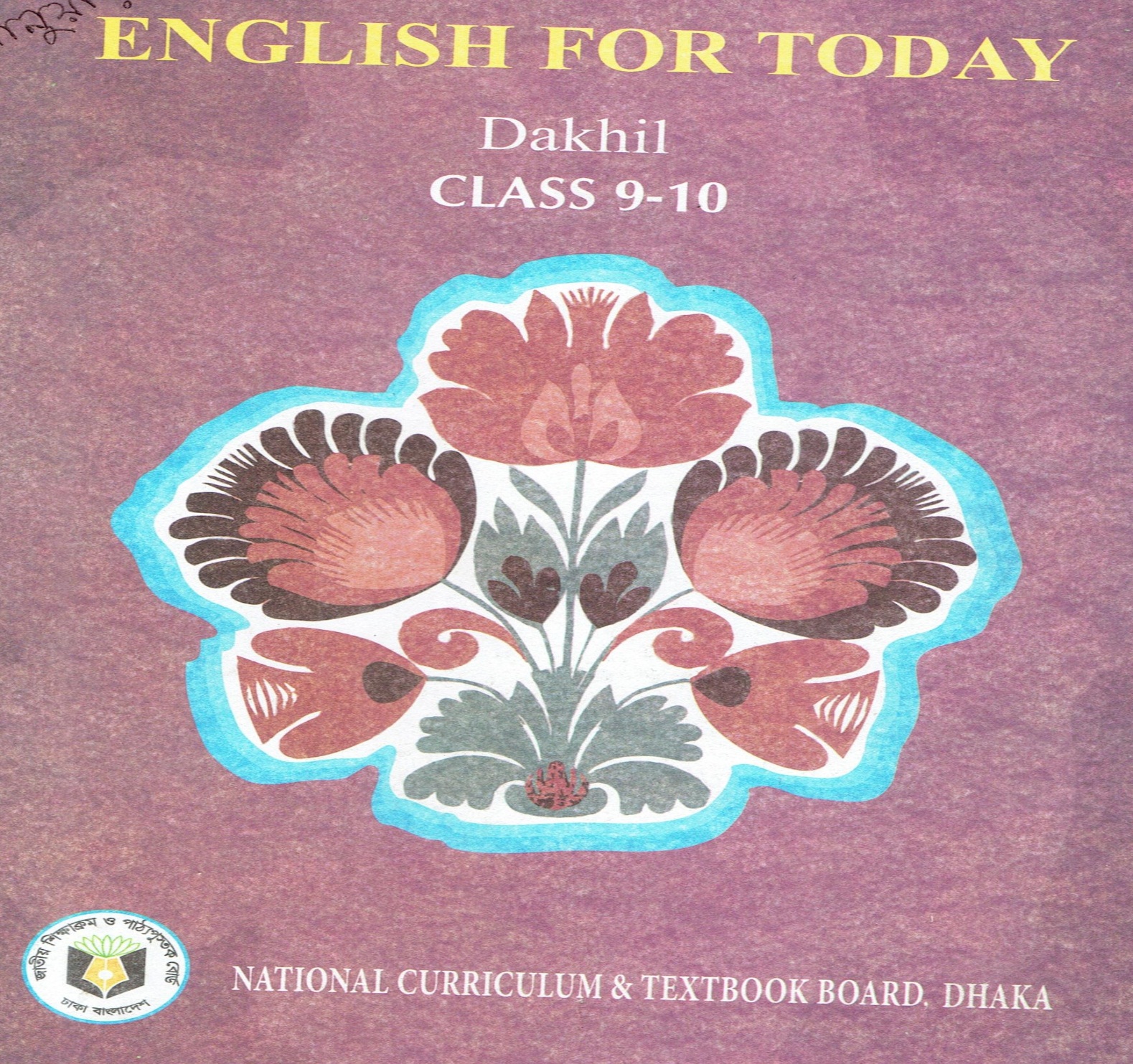 Unit: 6
Lesson : 4
Time : 45 m.
Date :
Look at the pictures
What do you see in the pictures?
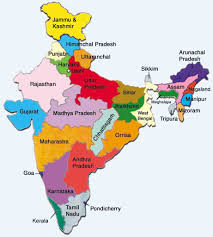 Map of India
Look at the pictures
What do you see in these pictures?
What do you see in these pictures?
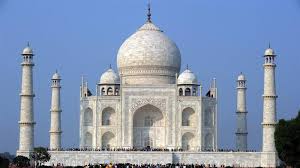 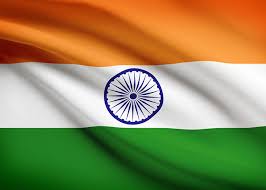 Tajmahal, India
Flag of India
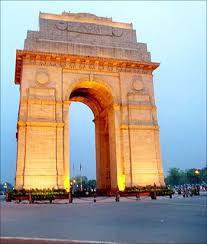 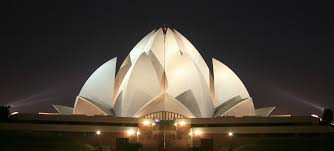 The sceneries of India
Lesson title
India
Learning outcome
BY the end of the lesson the learners will be able to
 Chose the best answer. 
 learn new English words meaning.
. Fill in the gap.
Silent reading
Open at page 82
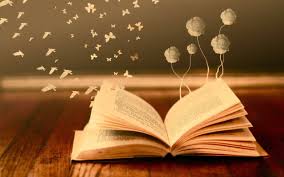 Group work
Discuss with your partner and circle the right answer : 
 The word ‘coincide’ means
	i) accord. Ii) agree. Iii) be identical. iv) all the options.
b) The disintegration of the Mughal Empire  - the way regional state.
	i) restricted.  ii) inhibited iii) paved. Iv) impeded.
c) – got the power of India in the 7th century.
	i) The Portuguese. Ii) The native  Indian. Iii) The English . Iv) The Danish.
d) Warren Hastings war appointed the – Governor General of India.
	i) first. Ii) last. Iii) second . Iv) none of the above.
e) In- India came under the British rule completely.
	i) 1774. Ii) 1876. Iii) 1875 . Iv) 1874.
Answer
a) (iv) all the options.
	b) (iii) paved. 
	c) (iii) The English.
	d) (i)first.
	e) (ii) 1876.
New Vocabulary
Over populated
populous
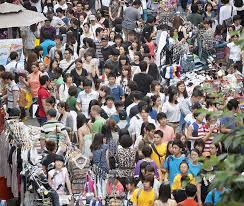 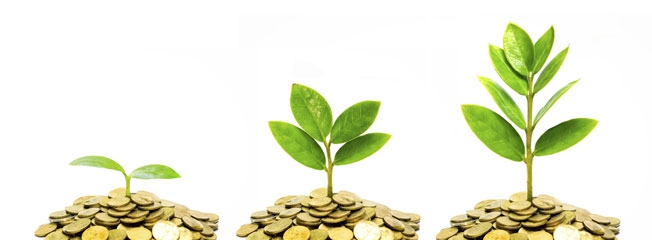 Flourish
develop
establish
found
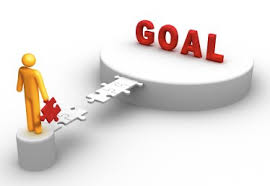 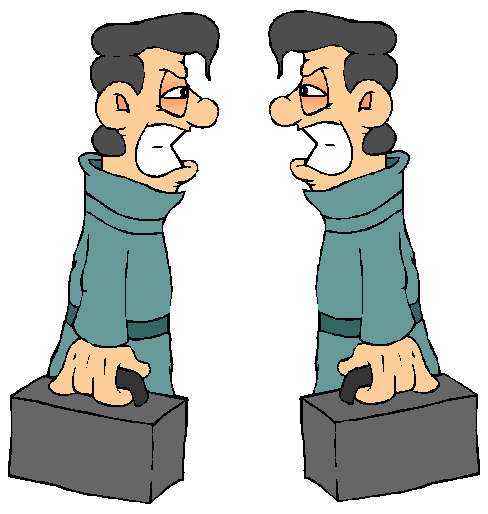 resemble
coincide
emerge
transpire
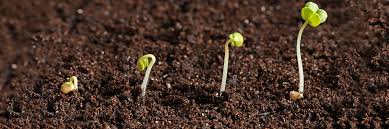 amazing
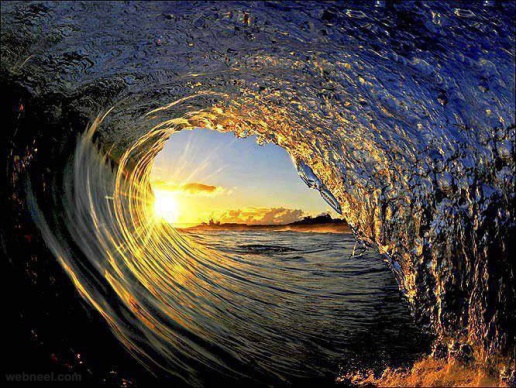 astonishing
Individual work
Fill in the gap-
India is (a)- country. There is (b)- cultural diversity throughout the country. Each State (c) – its own (d)- cultures and has (e) – outs its own cultural (f)- without saying that there is (h) – any culture in the world that is as (i) – as India. That’s why India is a tourist’s (j).
Answer: a) unique. b) amazing. c) has. d) distinct. e) carved. f) distinction. g) goes. h) hardly. i) varied. j) attraction.
a) When did the Europeans come to India ?
b) When did warren Hastings join as the first Governor General of India?
c) When did India totally lose its power ?
d) How many years did the British rule India? 
e) When did India get its independence?
Evaluation
Answer
The European came to India in the seventh century.
Warren Hosting joined as the first Governor General in India in 1774.
India totally lost its power in 1876.
The British ruled India for almost two hundred years.
India got its independence in 1947.
Homework
Write a short paragraph about 
India.
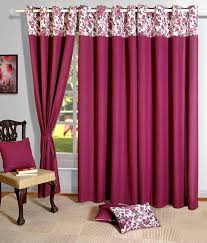 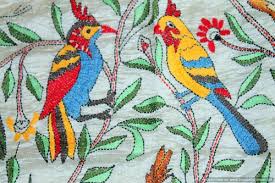 Thanks
To
All
Good bye